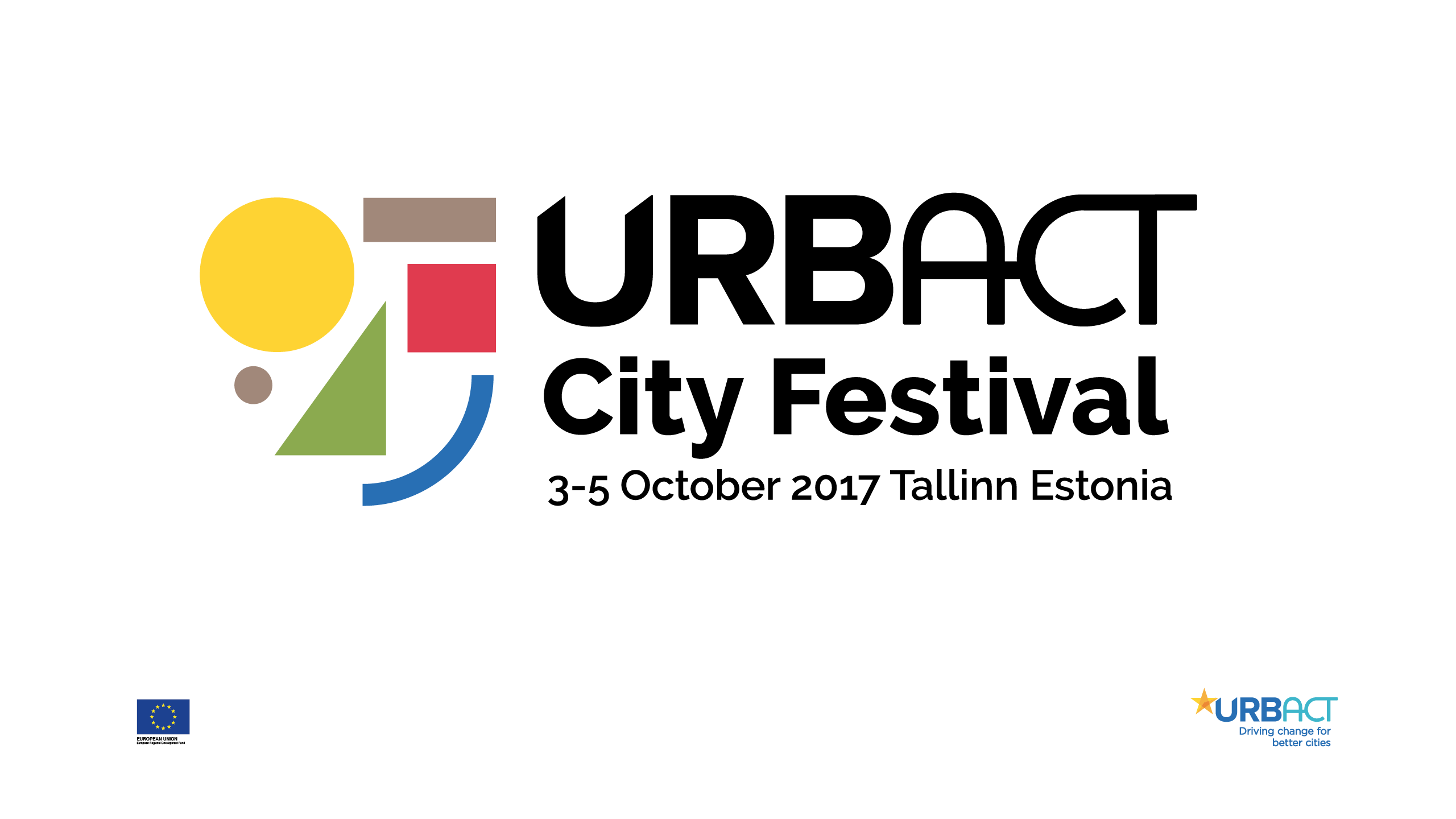 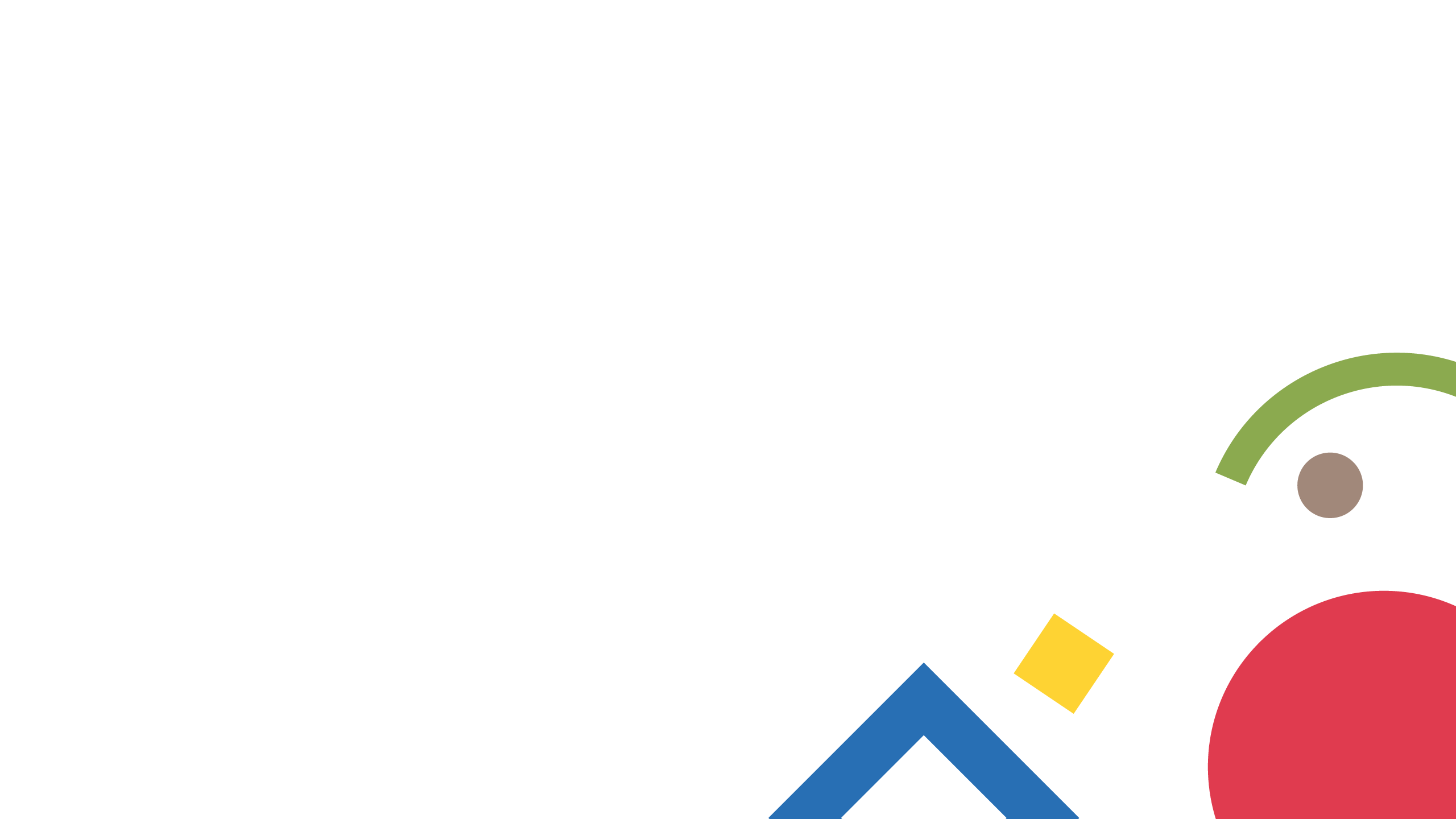 ENTREPRENEURSHIP PANEL
MODERATOR: JIM SIMS
QUESTION FACILITATOR: ALISA ALITI VLASIC
How to identify your city's business assets?  Can culture be a good business?  What kind of business support for social economy?
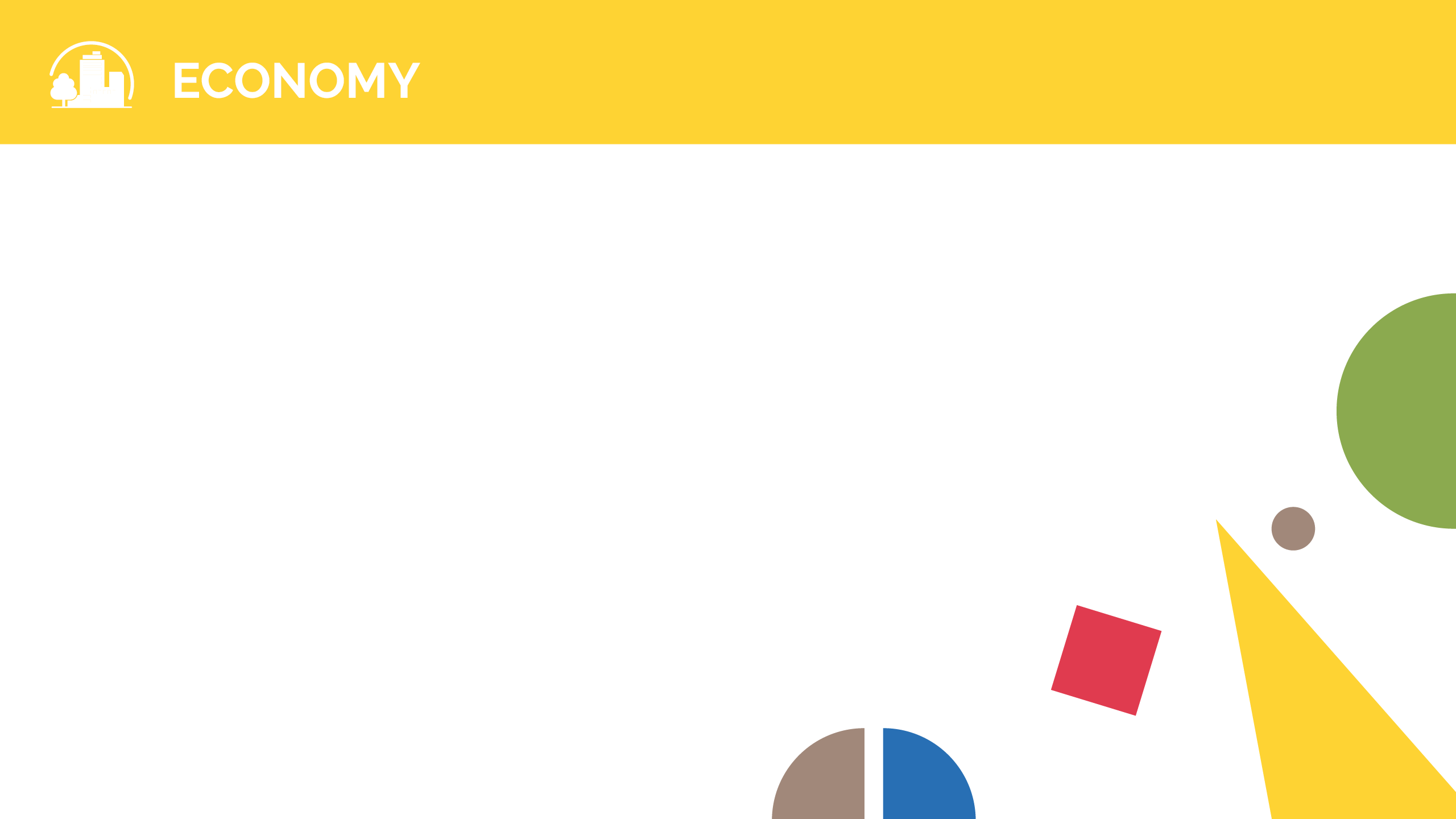 Alan Davidson
Principal, Co-operative Development Unit
GLASGOW CITY COUNCIL
T: 0141 287 7269
E: alan.davidson@drs.glasgow.gov.uk
Link
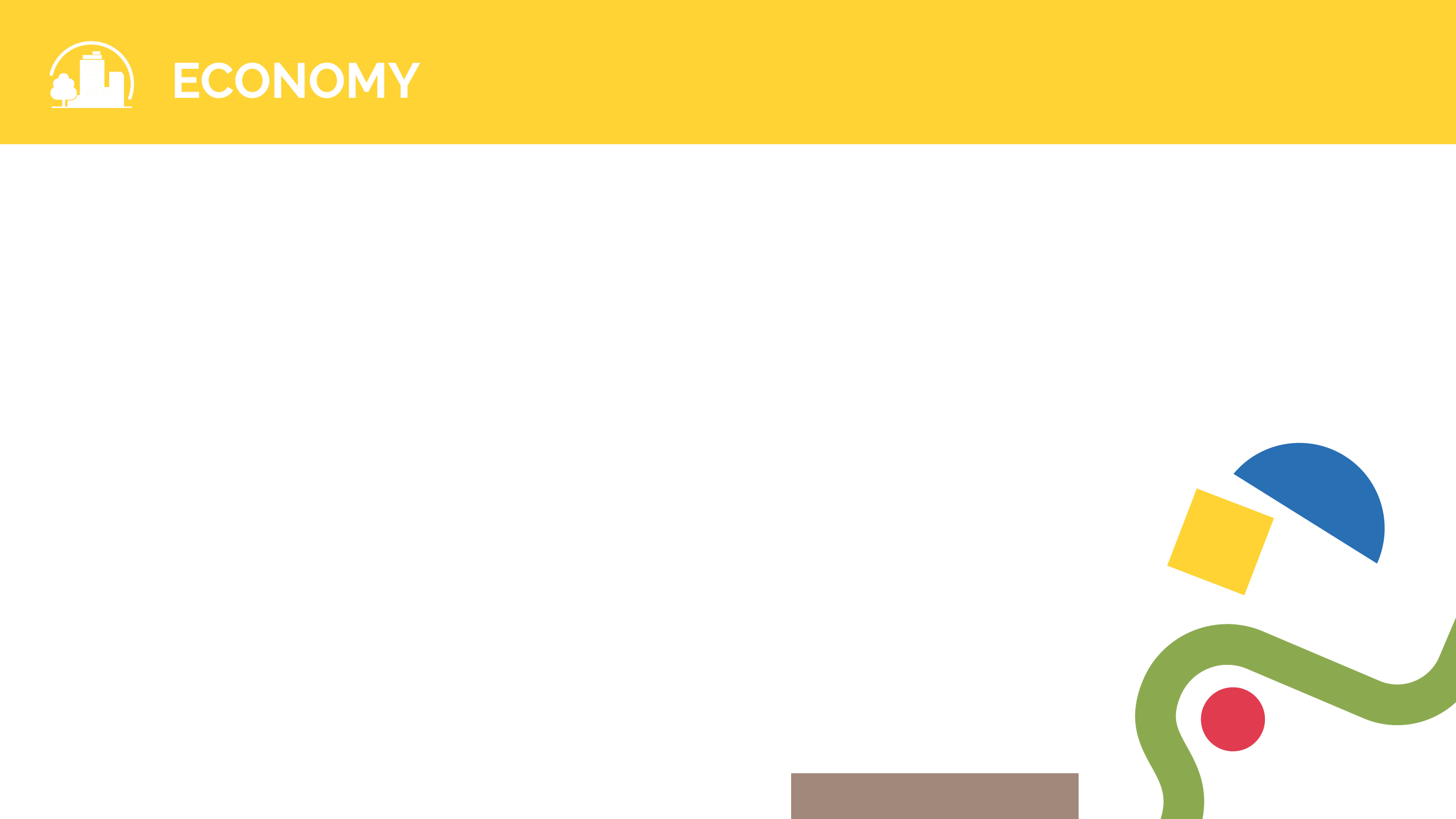 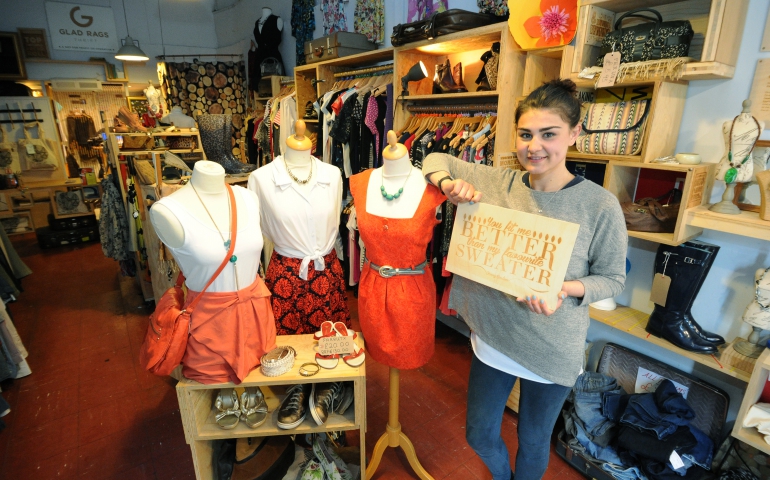 CO-OPERATIVE CITY
GLASGOW / UK
Building new partnerships between public services and local people to foster greater co-design and delivery of local services
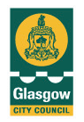 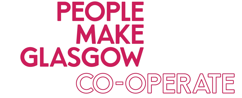 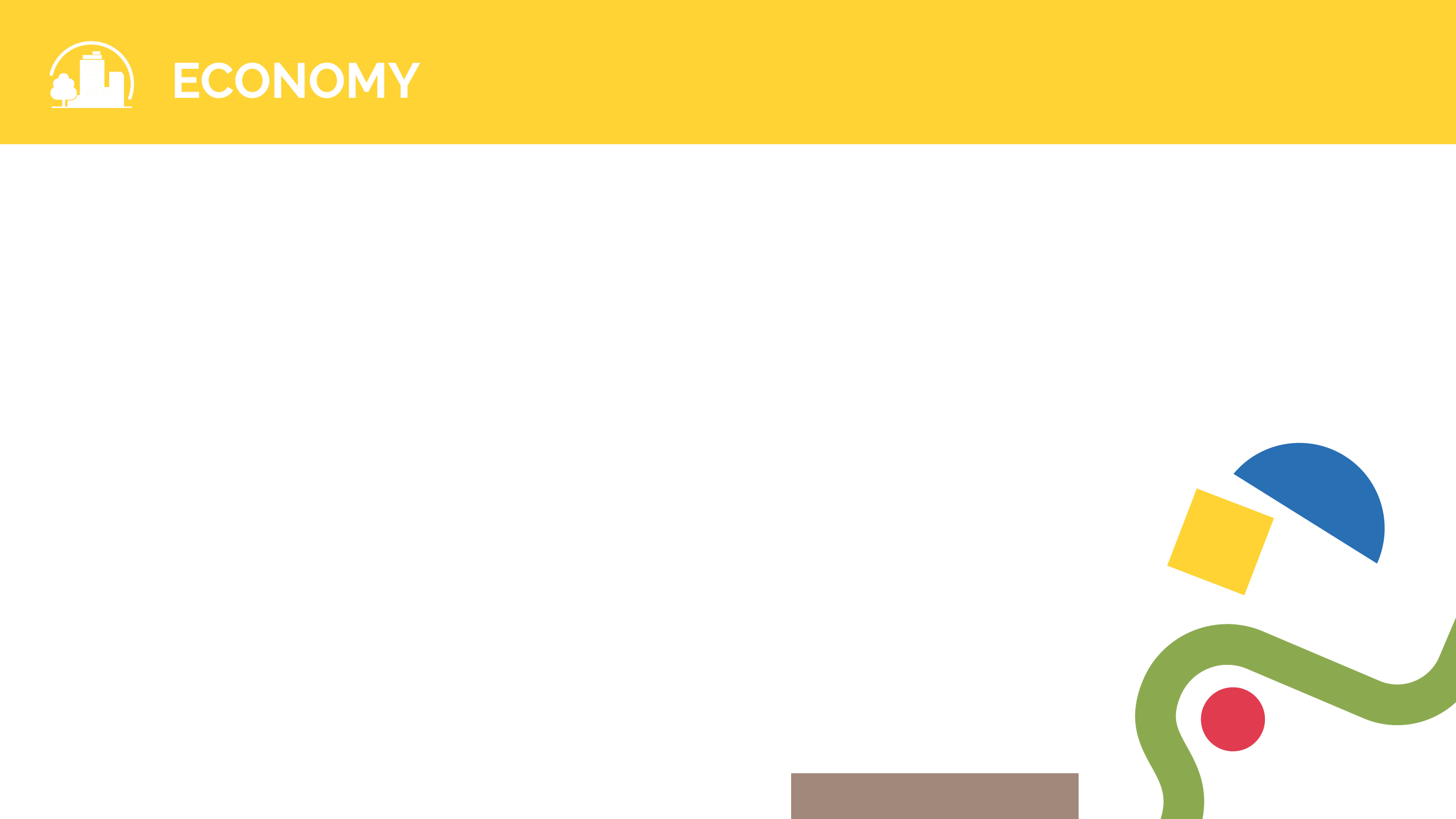 Glasgow
Population 615,070
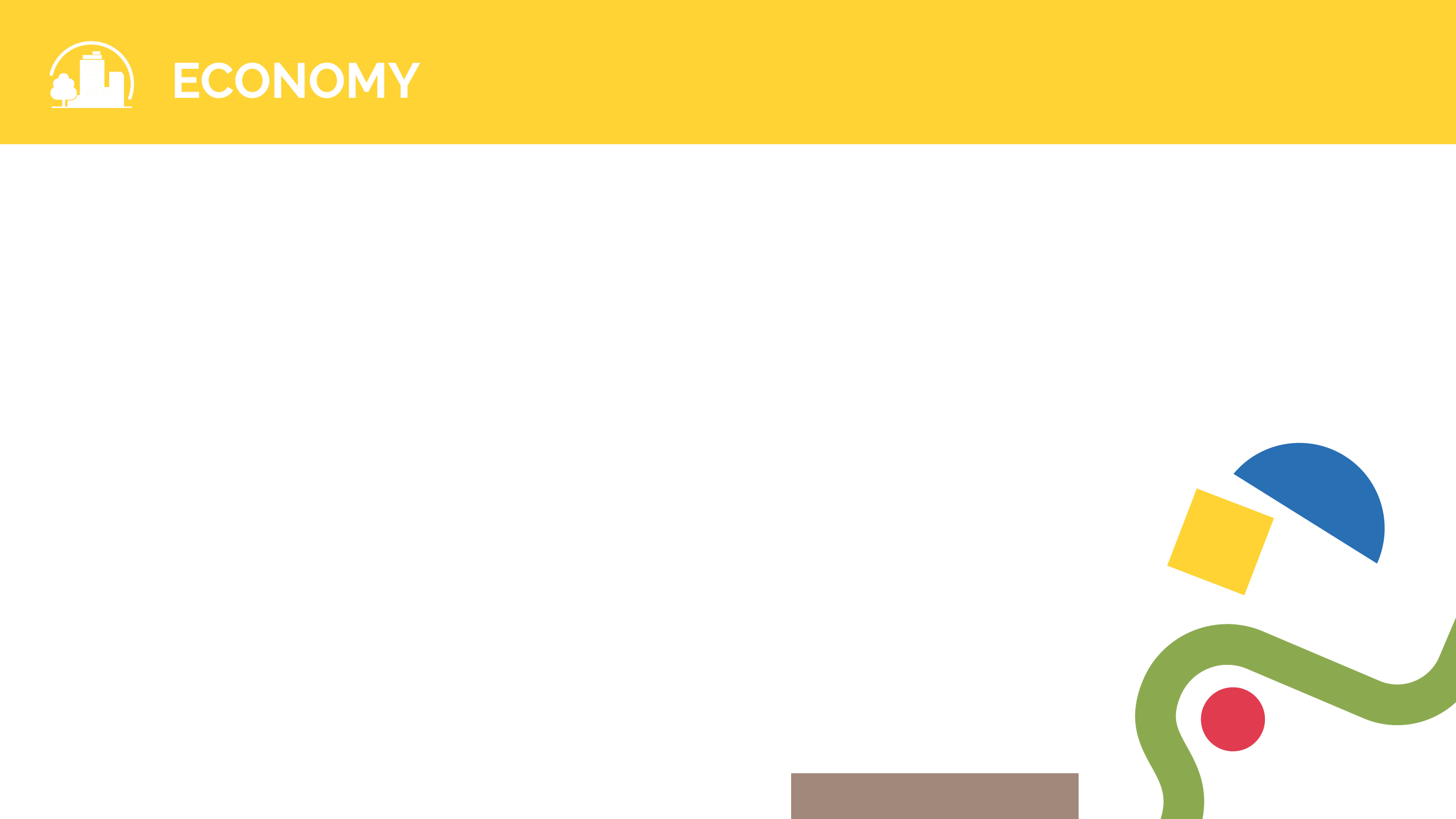 What?
Co-design ‘with’ citizens
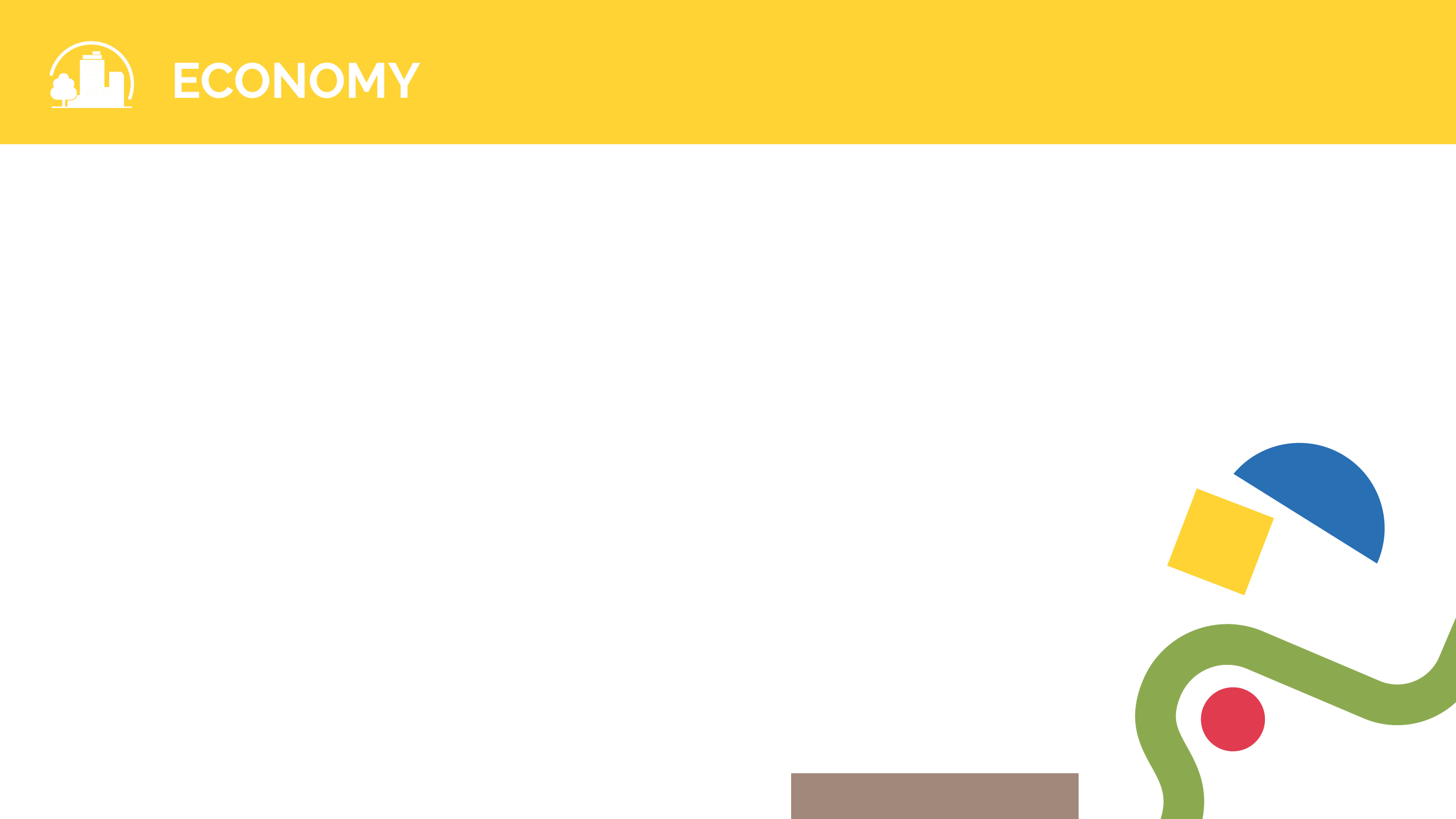 When?
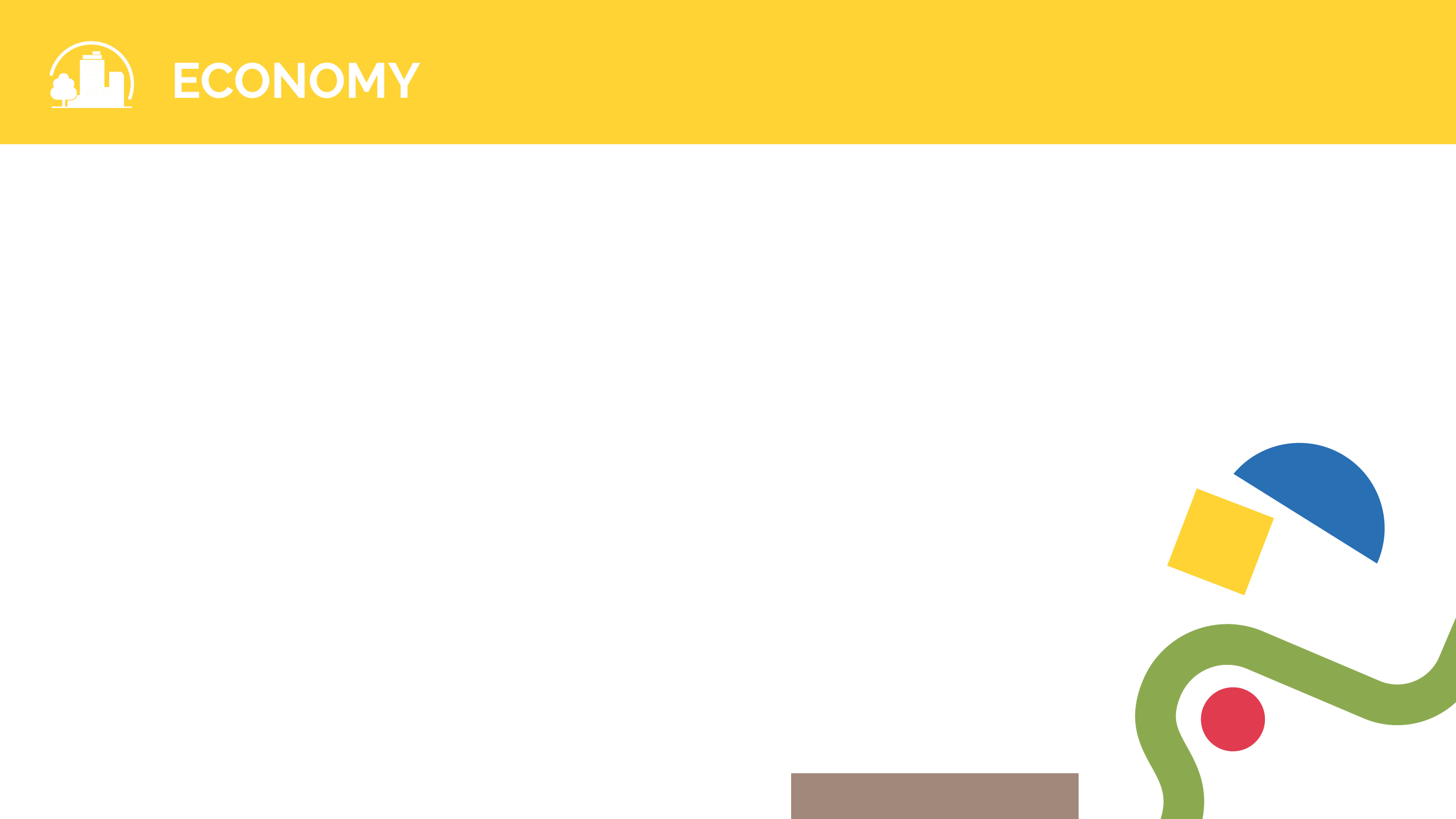 How?
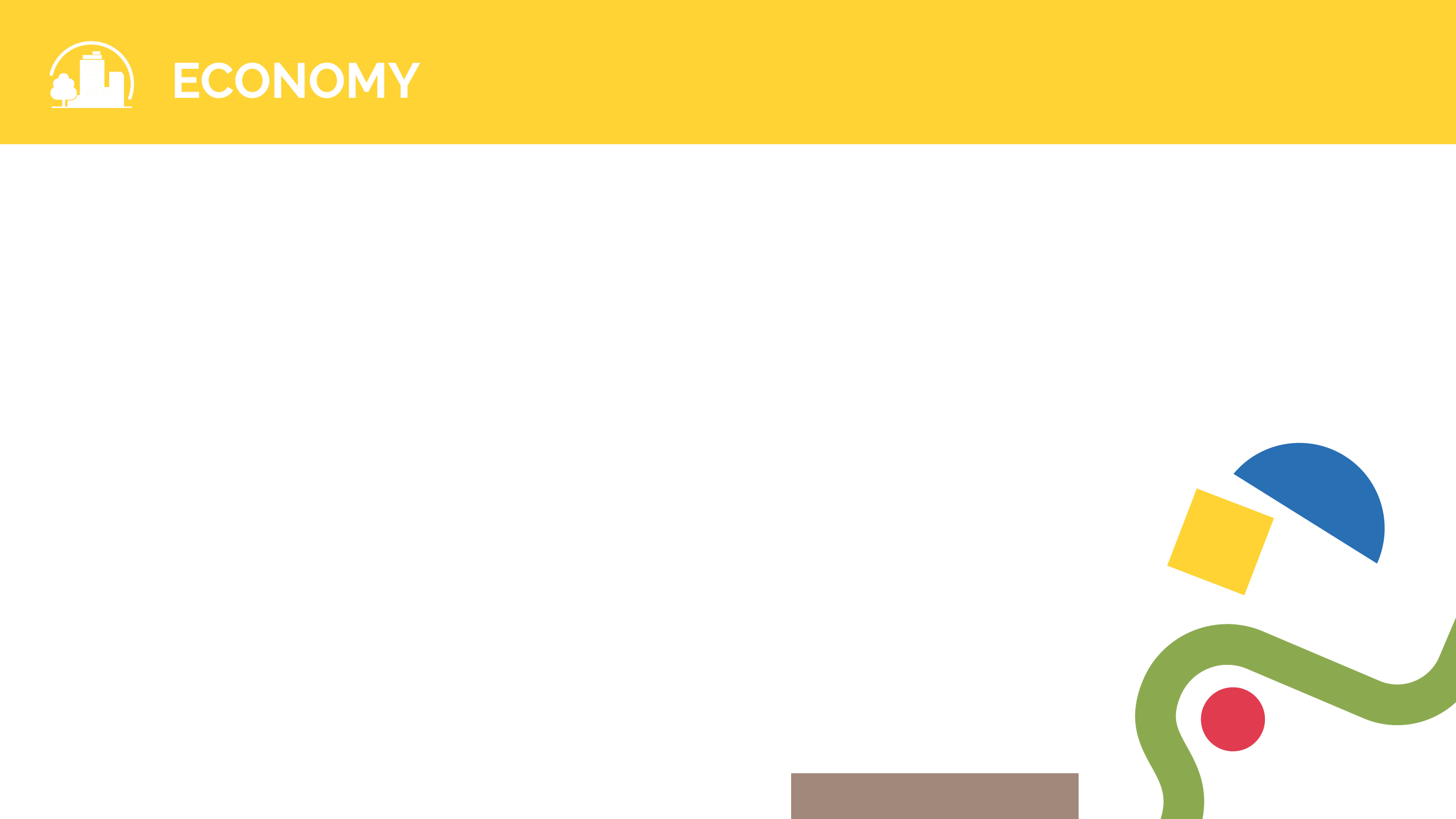 Inclusive Economic Growth
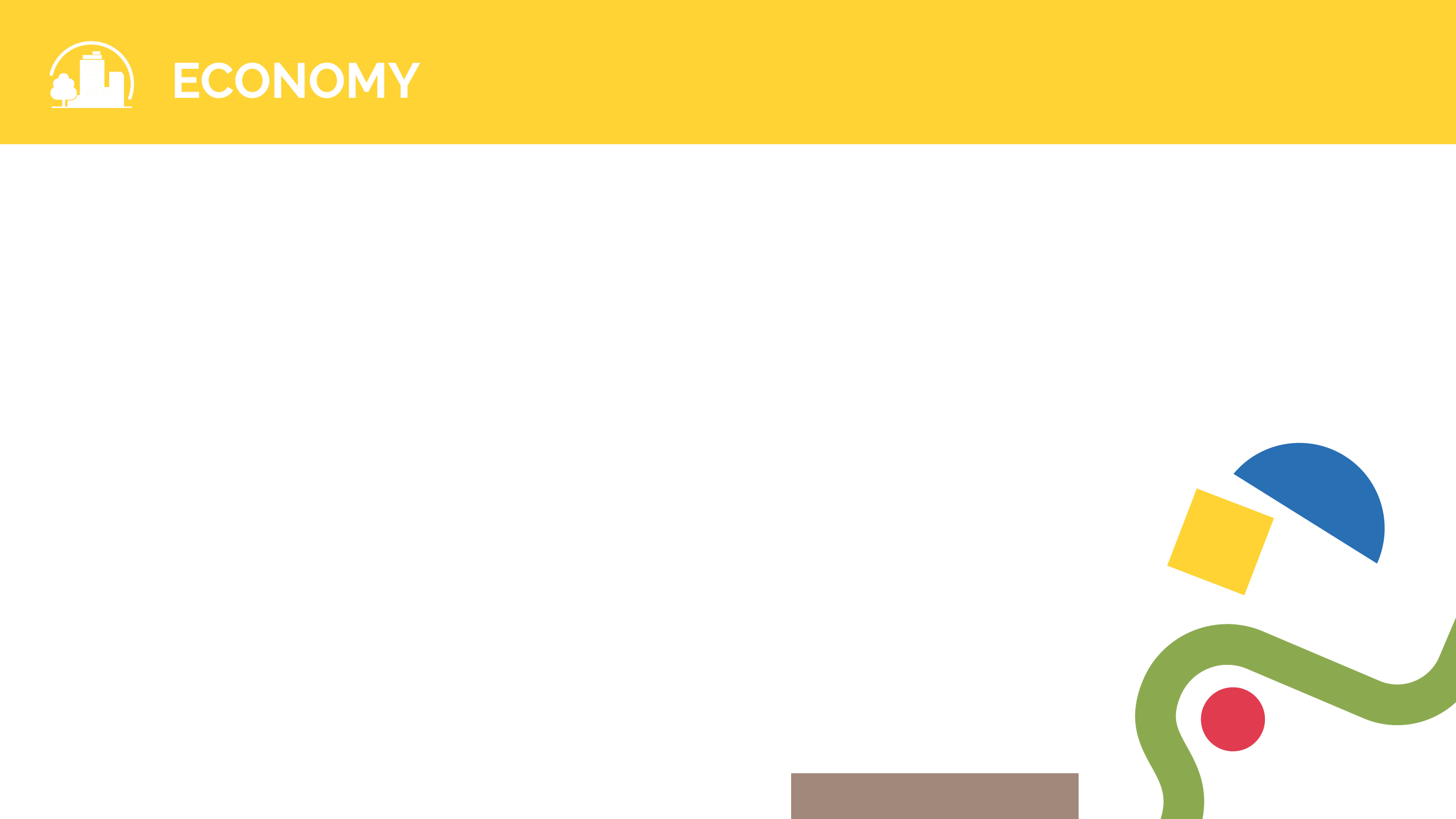 Inclusive Economic Growth: Case Study
Using Co-operative Methodology, how can Glasgow co-design a more flexible and affordable model of high quality childcare that meets the dynamic needs of Glasgow families?
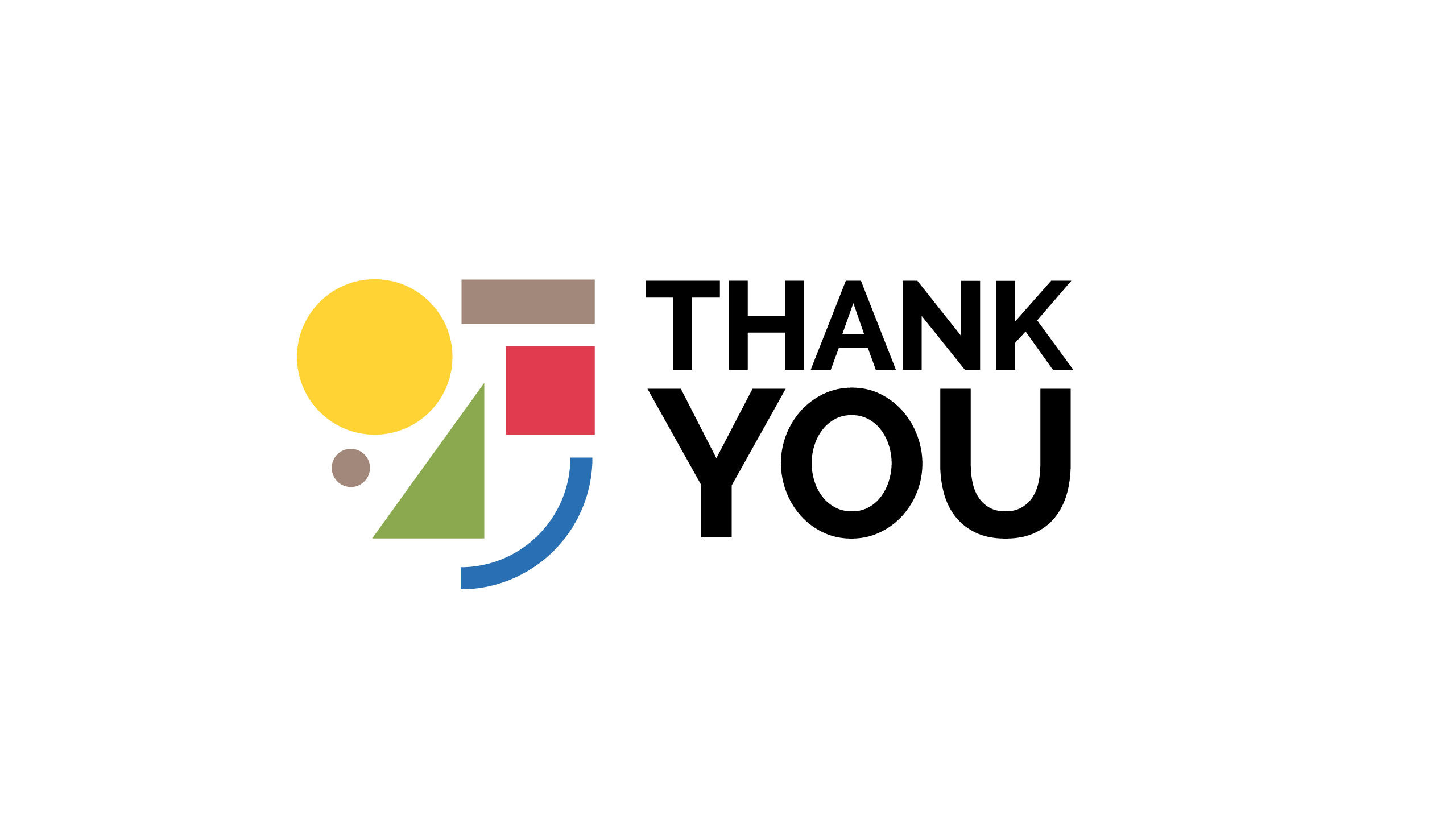